Predicting Temporal Sets with Deep Neural Networks
Source:  KDD '20
Speaker: Po-Jen, Wen
Advisor: Jia-Ling, Koh
Date: 2021/5/17
1
OUTLINE
Introduction
Method
Experiment
Conclusion
2
Introduction
3
Introduction
Existing methods usually follow a two-stage strategy(DREAM):
(1)Set embedding
(2)Sequential behaviors learning
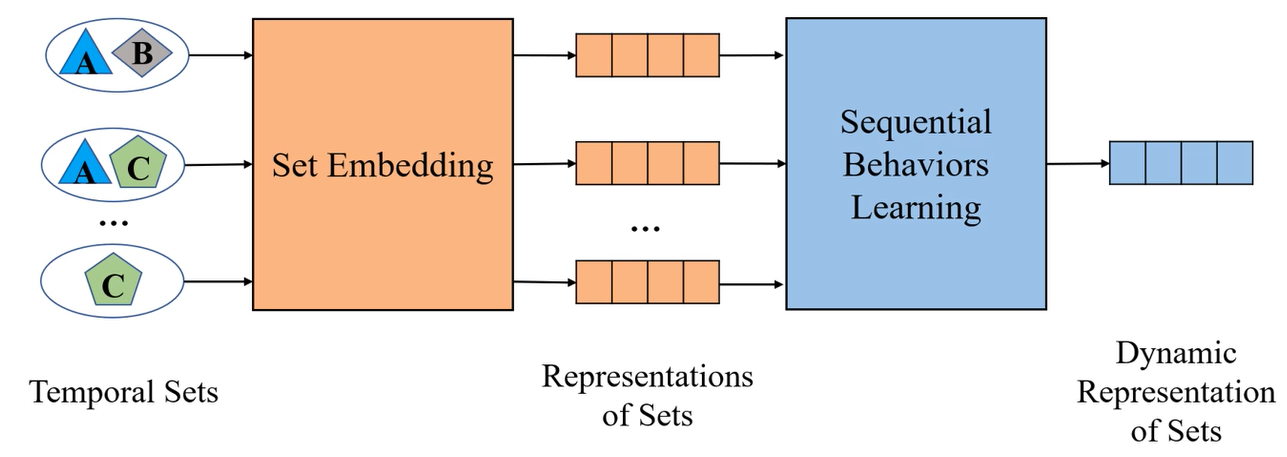 INFORMATION LOSS！！！
4
Introduction
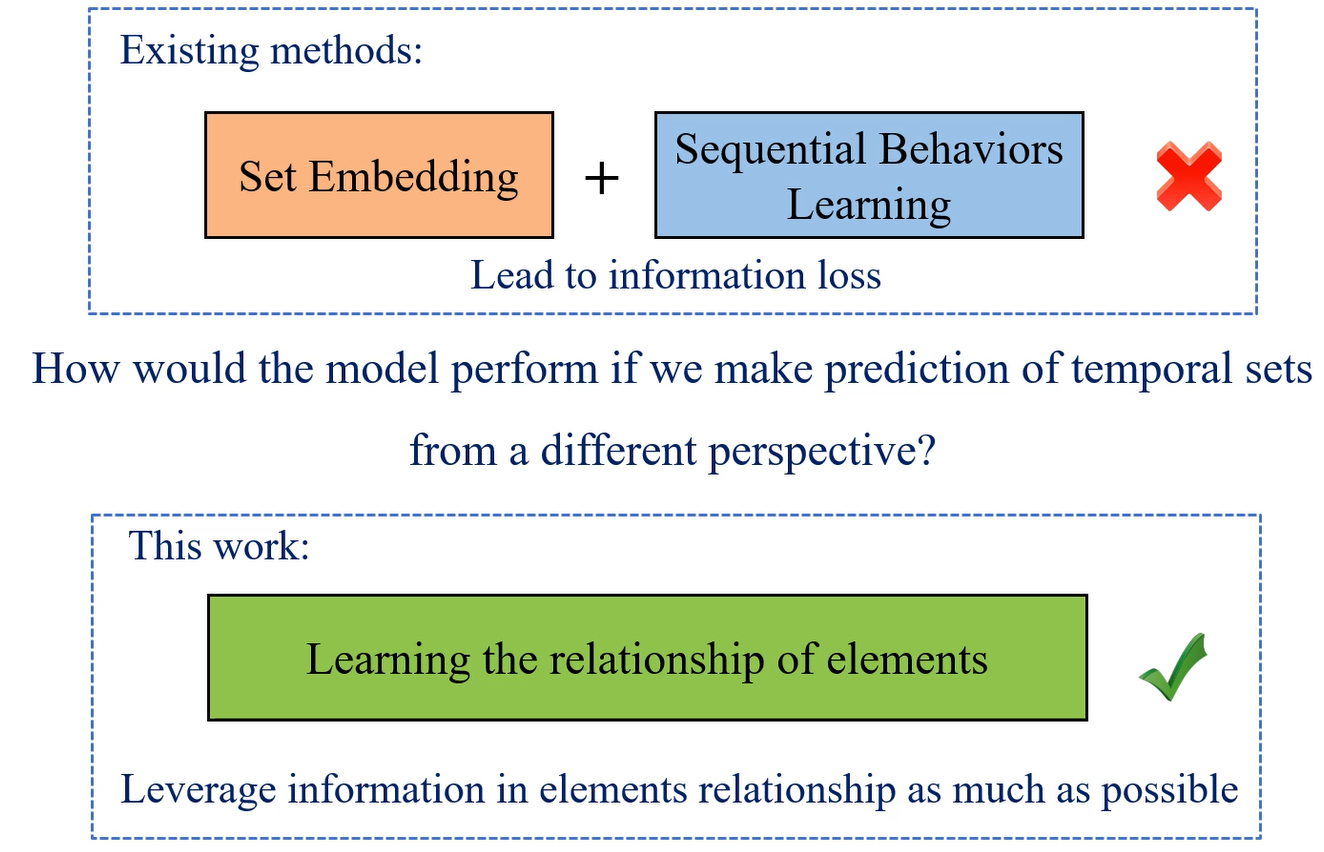 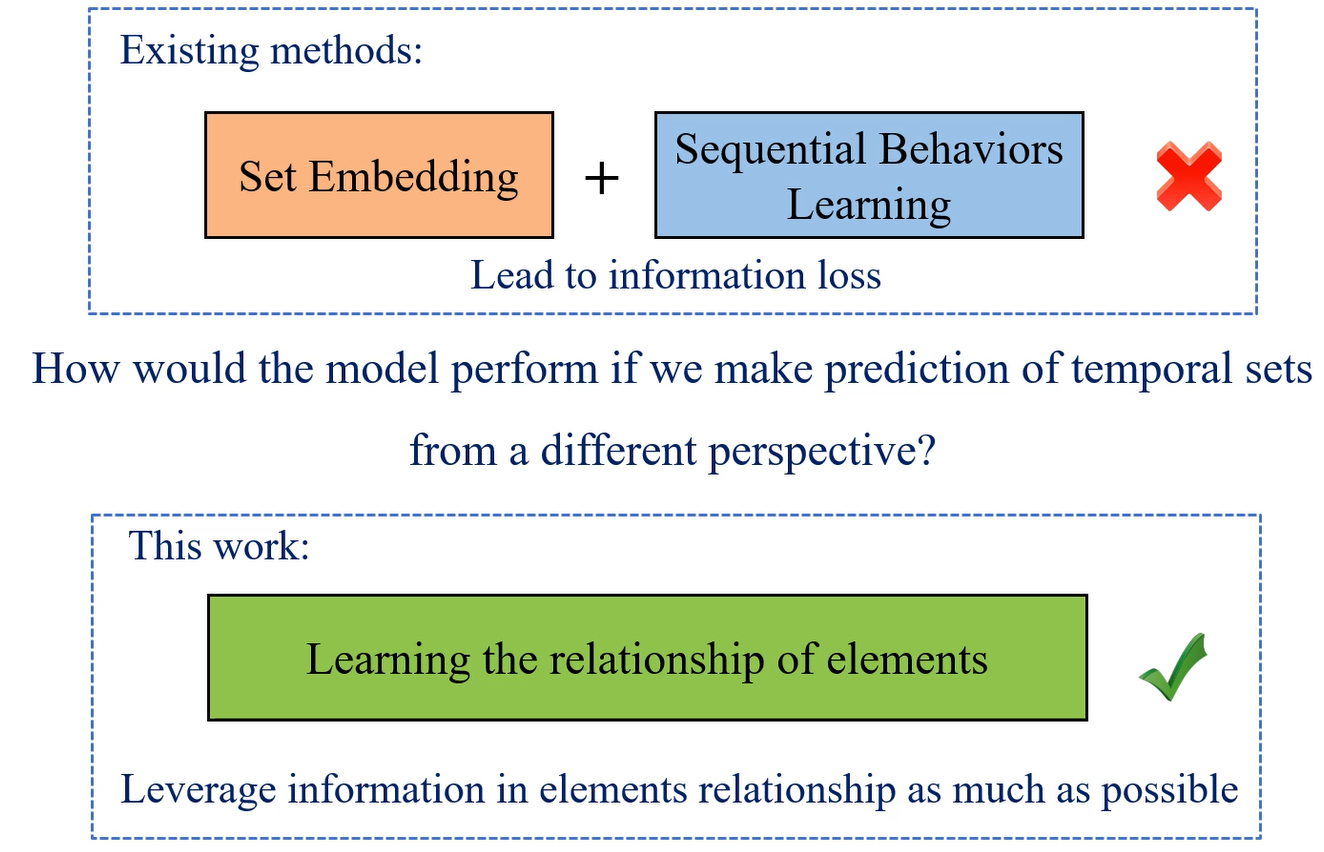 5
Introduction
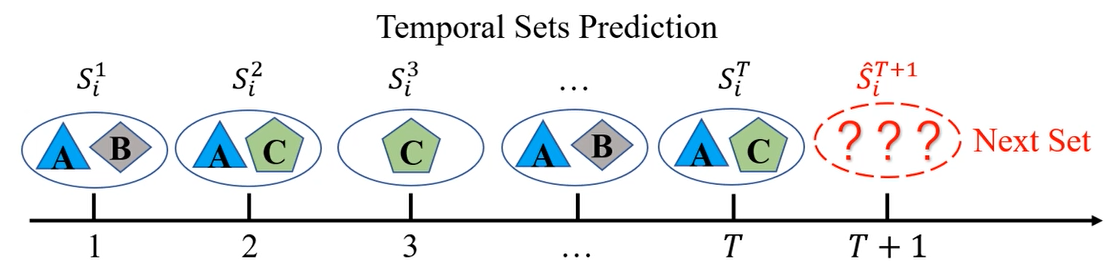 6
Method - Deep Neural Network for Temporal Sets Prediction (DNNTP)
Fuse static and dynamic information
by a gated updating mechanism
Learn temporal dependencies of
elements in the sequence of sets
Learn set-level element relationship
7
Element Relationship Learning
Learn element relationship in the same set.
(1)Weighted Graphs Construction
appearing frequency
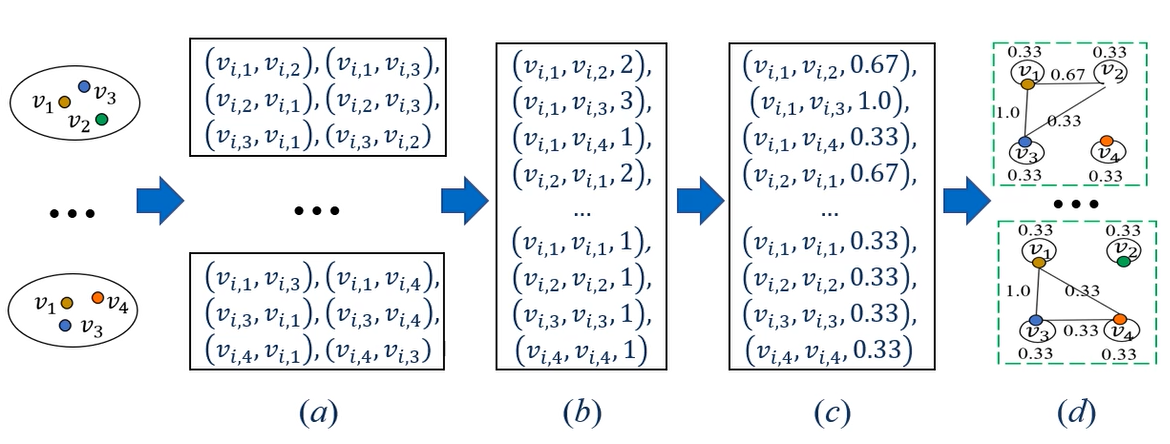 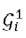 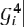 (2)Weighted Convolutions on Dynamic Graphs
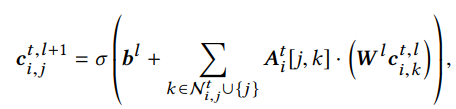 8
Trainable convolutional parameter
Attention-based Temporal Dependency Learning
Learn element temporal dependency among the sequence of sets.
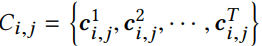 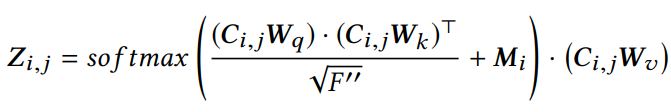 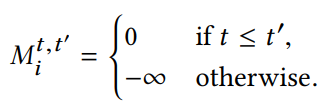 Masked matrix
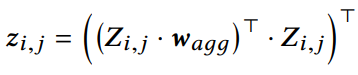 A trainable parameter to learn the importance of different timestamps
9
Gated Information Fusing
Mine shared patterns and fuse static and dynamic representations of elements.
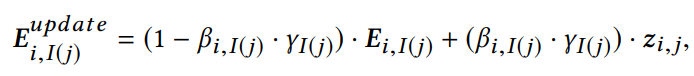 An indicator vector
Controls the importance of static and dynamic representations
10
The Learning Process
Prediction:
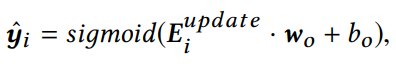 Loss function:
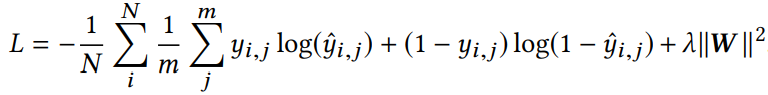 11
Experiment
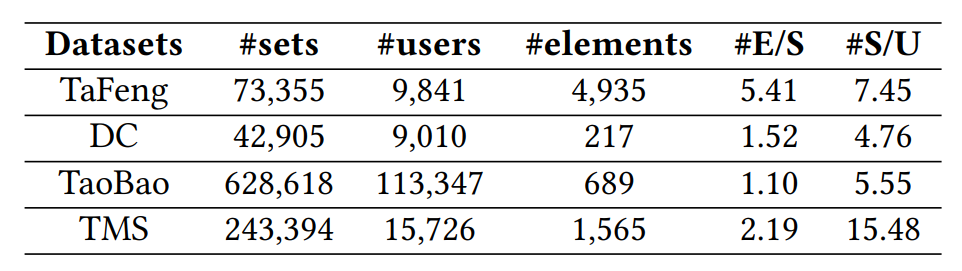 Datasets
Compare methods:
TOP, Personal TOP, Element Transfer, DREAM, Sets2Sets
Three evaluation metrics:
Recall, NDCG, PHR
12
Experiment
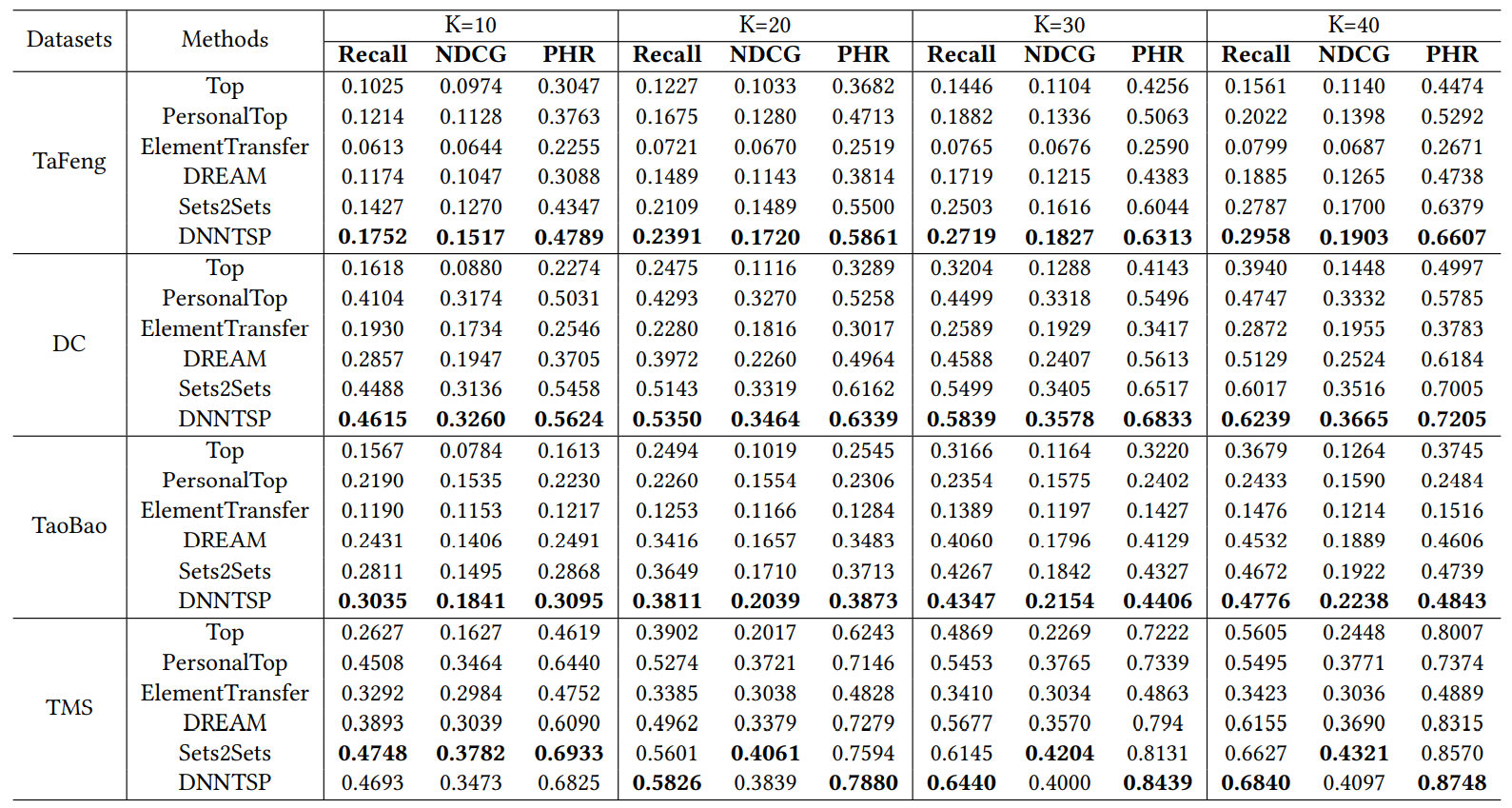 13
Experiment
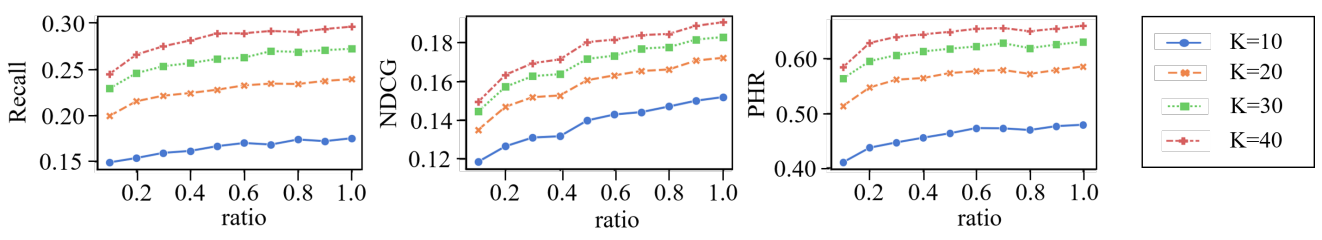 Model is applicable to scenarios with sparse data
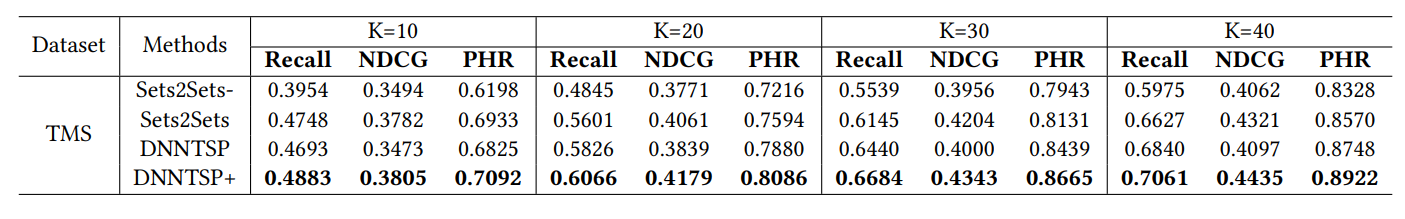 14
Conclusion
An element relationship learning module to capture multiple set-level element relationships
An attention-based temporal dependency learning module to learn the temporal dependencies of the sets and elements from the whole sequence
A gated information fusing module to discover the shared patterns among different sequences and fuse both the static and dynamic information.

Experimental results demonstrate that method could circumvent the information loss problem suffered by the set-embedding based methods, and achieve higher prediction performance than the state-of-the-art methods.
15